Marketing on a shoestring budget
Suzanne Kart, M.A., CeP
Associate Vice President for Marketing
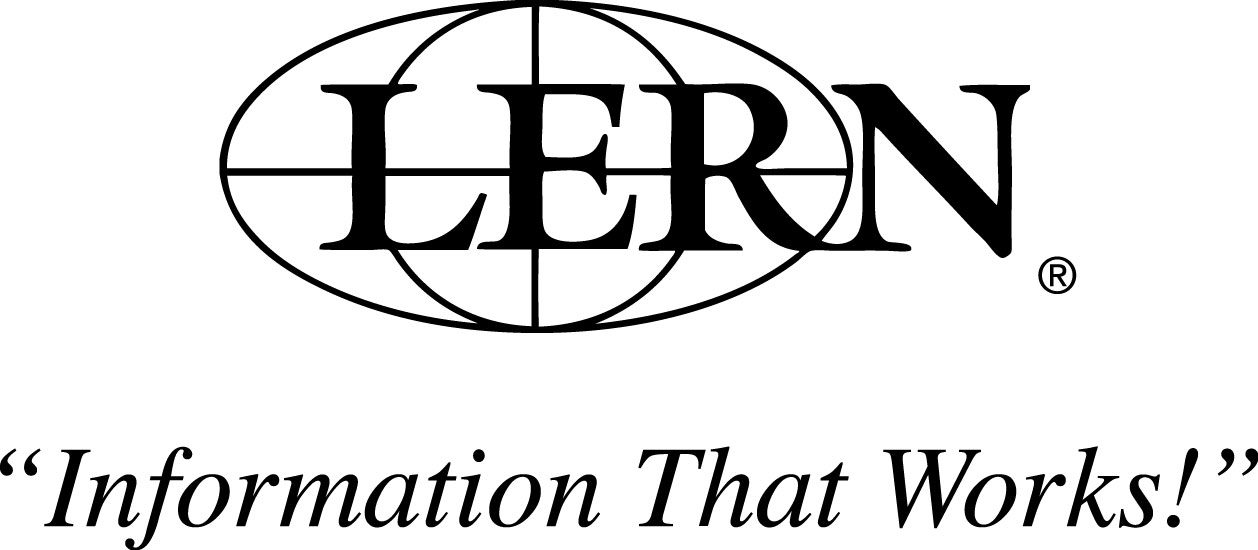 No matter what your budget, you need to start with a plan
If you don’t know where you’re going, any road will get you there
You need to decide
Who you are trying to reach
What you want to tell them
What you want them to do
Where can you find them
How will you know if you succeeded?
Your most expensive, and most effective weapon in your marketing arsenal
Some 70% of your registrations originate with your print brochure
Ways to reduce brochure reduction costs
Print less pages – but don’t eliminate course descriptions.
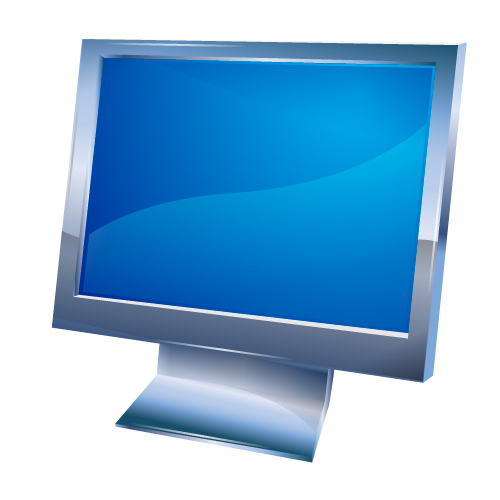 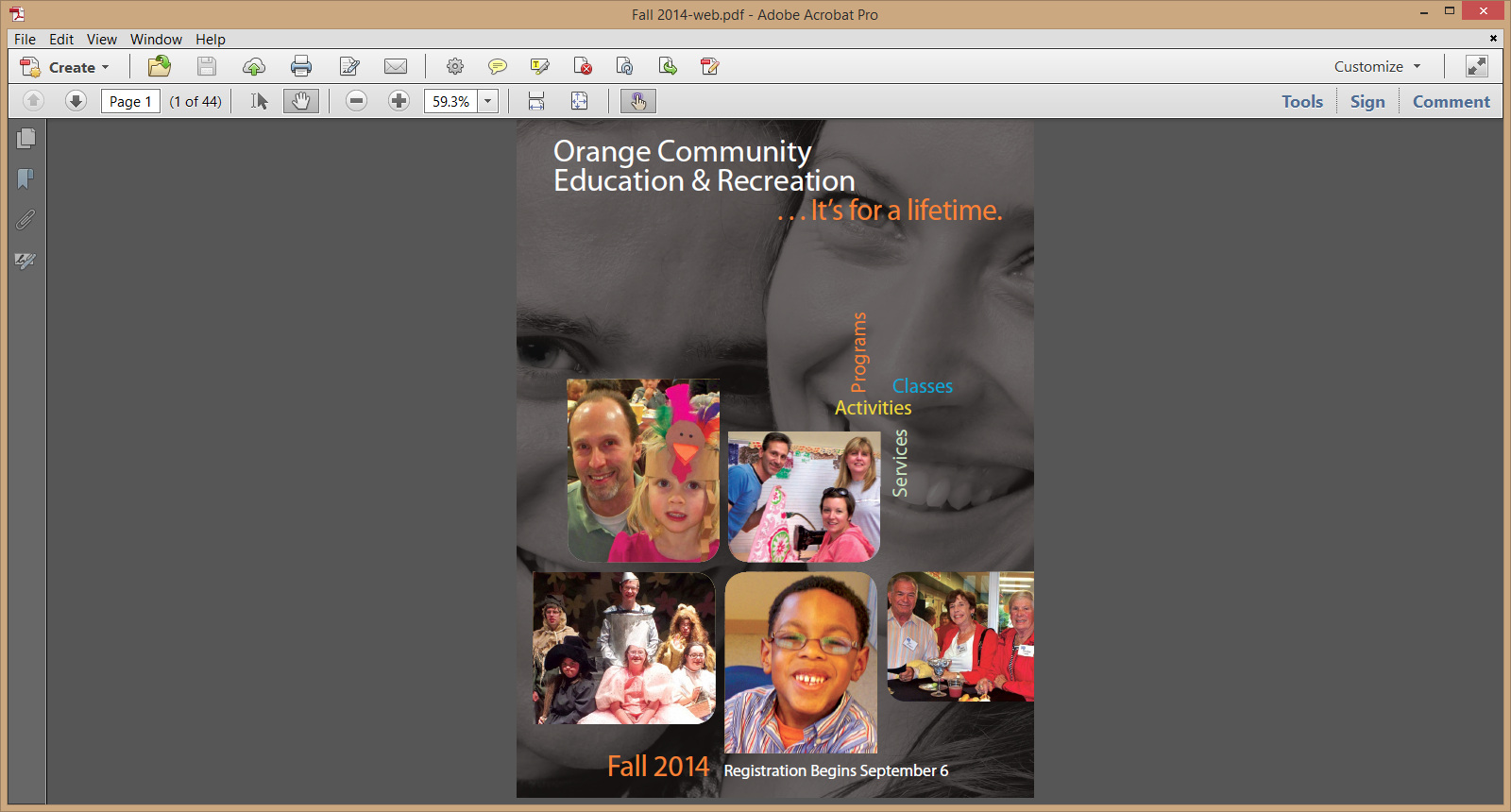 Focus in your best customers
MAILING                    		 RESPONSE RATE            AMOUNT
6,000 past participants     	 6.00%			360
30,000 new participants   	 1.00% 			300
36,000 total		      	 1.83% 			660
	Assuming the cost of each promotion is $.25, the following is the cost to get a new customer versus retaining a past participant:
$.25 X 6,000 = $1,500/360 = $4.17
$.25 X 30,000 = $7,500/300 = $25
LERN members – take advantage of our free market segmentation analysis
Email info@lern.org for details
Select Winning Carrier Routes
Do not mass mail to ZIP Codes!
Mail to past participants multiple times!
Target best carrier routes!
#lern14             @suzannekart
What is a Carrier Route?
A postal carrier route is the group of addresses to which the USPS assigns the same code to aid in mail delivery.
These codes are 9 digits. 5 numbers for the ZIP Code, one letter for the carrier route type, and 3 numbers for the carrier route number.
05055 R003
12508 C007
Typically, each carrier route is related to where a particular mail carrier delivers.
	NOTE: C=City (by foot), R=Rural (by auto), B=PO Box, H=Highway Contract Route & G=General Delivery Route
#lern14             @suzannekart
LERN Members – take advantage of our free carrier route analysis
Email info@lern.org for details
Focus in on digital marketing
But make sure it integrates with your traditional methods
A Powerful website
Search engine optimized – nearly 90% of American consumers search the web before making a purchase (Hubspot)
Mobile optimized - according to analysts at Morgan Stanley, mobile usage will surpass desktop usage in 2015. 
Easy to navigate
What does a non-mobile optimized site look like on your mobile device?
#lern15            @suzannekart
Penn State
#lern15            @suzannekart
SEOGoogle search: “Employee training Iowa”
16
This ranked first in organic search
17
“Events” means this page is updated oftenSocial media icons (when you scroll down) mean they have a presence there“News” means they have inbound links from independent sitesThey use the words “employee,” “training,” and “Iowa” often
18
Now, it’s time to generate traffic!
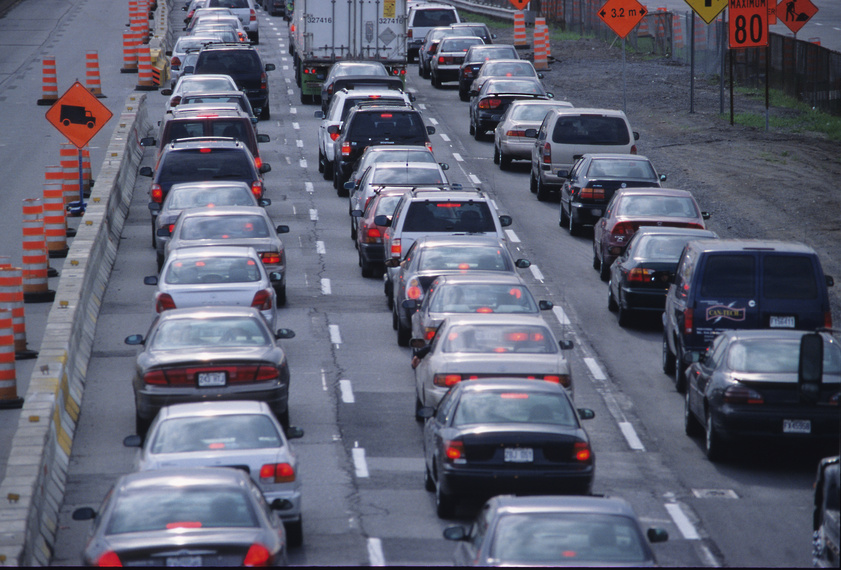 @suzannekart @lernupdates #lern14
Send More Email
Have your promotional emails come from a person – not just organization. For instance, you probably received emails from both William Draves and Suzanne Kart about this conference – rather than just “LERN.” Emails that come from a person are more likely to get opened.
Always link back to your web site.
Send more emails to less people. You’ll get more business. If your open rate stays at 10-20% and your opt out and bounce rates are both <1%, it’s working.
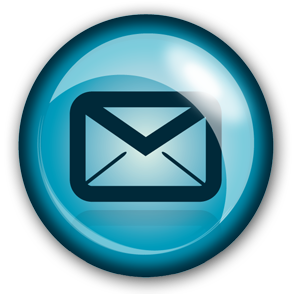 @suzannekart @lernupdates #lern14
LERN members and email
The majority of LERN members (54%) send 2-6 emails a month.
However, 9.5% still aren’t sending email promotions to their customers.
@suzannekart @lernupdates #lern14
Create a blog
Organizations with blogs get 55% more traffic (Hubspot)
Blog pages are 400% more indexed
We know that nearly 90% of American consumers search the Internet before making a purchase. If 90% of your potential customers are searching, don’t you want to make sure your web site is at the top of the list?
@suzannekart @lernupdates #lern14
Some facts*
Nearly 40% of US companies use blogs for marketing purposes
Organizations that blog have 55% more website visitors
B2C companies that blog get 88% more leads/month than those who don’t (think open enrollment)
B2B companies that blog get 67% more leads/month than those who don’t (think contract training)
*Source: An Introduction to Business Blogging , a publication by Hubspot
#lern15            @suzannekart
great blog
@suzannekart @lernupdates #lern14
Next, get active on social media
Search engines use social media indicators such as how often your linked to and how often your content is shared to determine search engine ranking.
Eight percent of LERN members are STILL not using social media to market their programs.
@suzannekart @lernupdates #lern14
More great ideas
Create presentations
Slideshare is among the 150 most popular websites in the world (Forbes)
It allows users to upload shareable presentations. It’s a bit like YouTube, you find a presentation you like and then you share it.
You can use YouTube to do the same thing
Record your presentation in Powerpoint, save as a WMV, upload to YouTube, share on your website, via social media, and email
Or you can take the show on the road
Once you have a great topic to speak about, you can make the presentation to local organizations
Chamber of Commerce
Clubs like Lions and Rotary
Do you have a local PBS affiliate or NPR station? 
Viral marketing is not just an online thing – and it’s especially important for attracting Gen Y (Langara)
Do a free seminar (or webinar)
Engaging your key constituents makes them feel connected to your program and want to come back.
GoToWebinar and WebEx both have free trials to test a webinar.
Anymeeting is a free service that can accommodate up to 200 attendees.
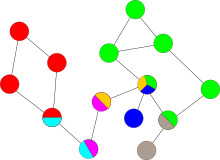 FREE????
We can’t give away anything for free – then people won’t buy what we’re selling, right?
They’ll just take the free stuff and run, right?
#lern15            @suzannekart
Wrong
#lern15            @suzannekart
A marketing lesson from the Grateful Dead
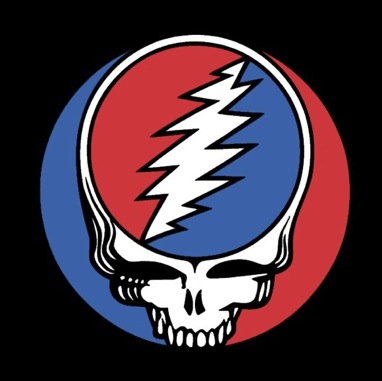 #lern15            @suzannekart
The Grateful Dead
Original inbound marketers
Most successful touring band in history with $1 billion in revenue from concert tickets.
They let people record their concerts (free content) and share with anyone.
This did NOT stop people from paying to see them live – it made MORE people want to see them live.
#lern15            @suzannekart
Leverage your community
Networking works
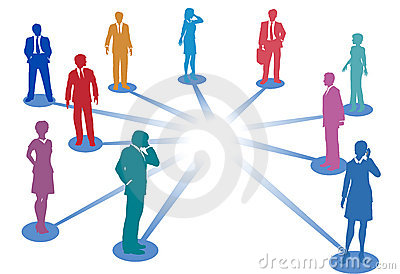 Make friends with a journalist
Think beyond just newspaper reporters
TV
Online/bloggers
Magazines
Radio
Do Not be afraid to ask for referrals
And give incentives for people to recommend you such as discounts or coupons
Thank you!
Suzanne Kart
kart@lern.org